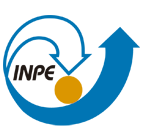 Instituto Nacional de Pesquisas Espaciais
Curso: Sensoriamento Remoto
Disciplina: Análise Espacial de Dados Geográficos – SER301
Avaliação da distribuição espacial de Carbono Orgânico Total em solos do Semiárido por abordagens geoestatísticas
Discente: Sharon Gomes Ribeiro
2022
1. Introdução
Carbono orgânico total (COT): elemento indicador da qualidade do solo
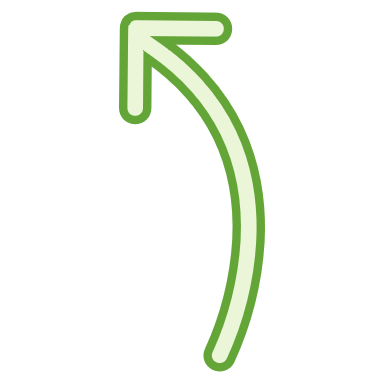 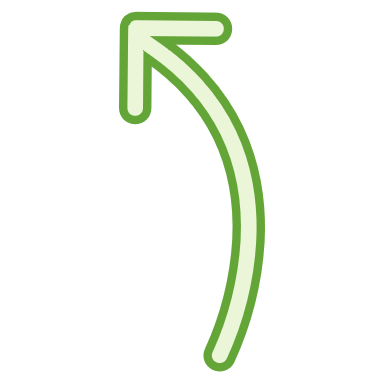 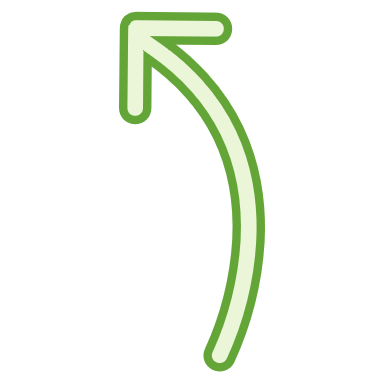 COT constitui ≈ 58% da estrutura da matéria orgânica do solo

Práticas de manejo e uso da terra contribuem para variação vertical e horizontal no solo

Geoestatística            forma eficiente de prever e mapear a variabilidade espacial das propriedades do solo
Pesquisadores têm avaliado propriedades químicas do solo, como matéria orgânica, sob diferentes técnicas de Krigagem.
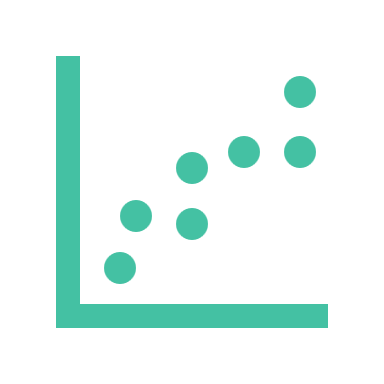 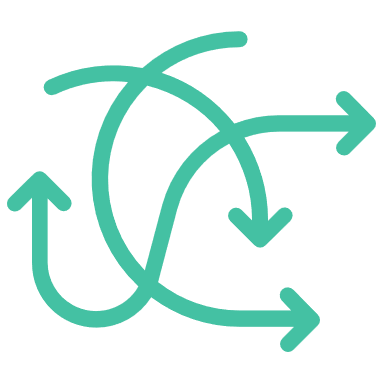 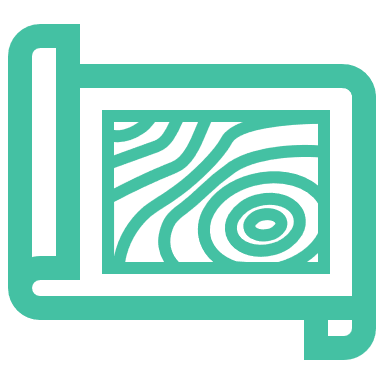 melhor ferramenta de interpolação para se obter informações a respeito da distribuição espacial das propriedades do solo.
capaz de estimar teores de atributos em qualquer posição dentro do terreno com variância mínima de resíduos
considera a dependência espacial entre amostras vizinhas
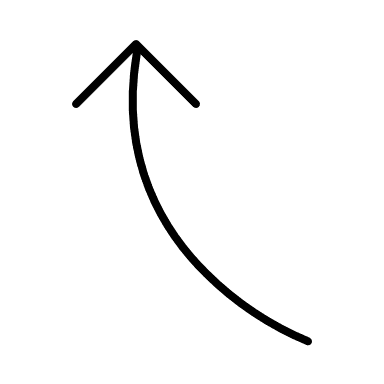 Previsão de valores em locais não observados, a partir de amostras coletadas
Probabilidade de ocorrência de determinado valor do atributo
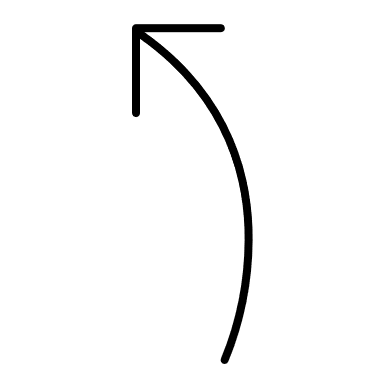 Parte significativa da região semiárida brasileira naturalmente apresenta baixos teores de carbono orgânico total.

Conteúdo de COT pode reduzir (60-75%) em solos que passaram por modificações em seu uso.

Técnicas de interpolação que fornecem a estimativa de distribuição espacial e probabilidade de ocorrência de atributos do solo são fundamentais no gerenciamento do uso da terra.
2. Objetivo
Estimativa e avaliação da variabilidade espacial de carbono orgânico total em diferentes solos do Semiárido Nordestino utilizando Krigagem Ordinária e Krigagem Indicativa
3. Material e métodos
3.1 Área de estudo e amostragem
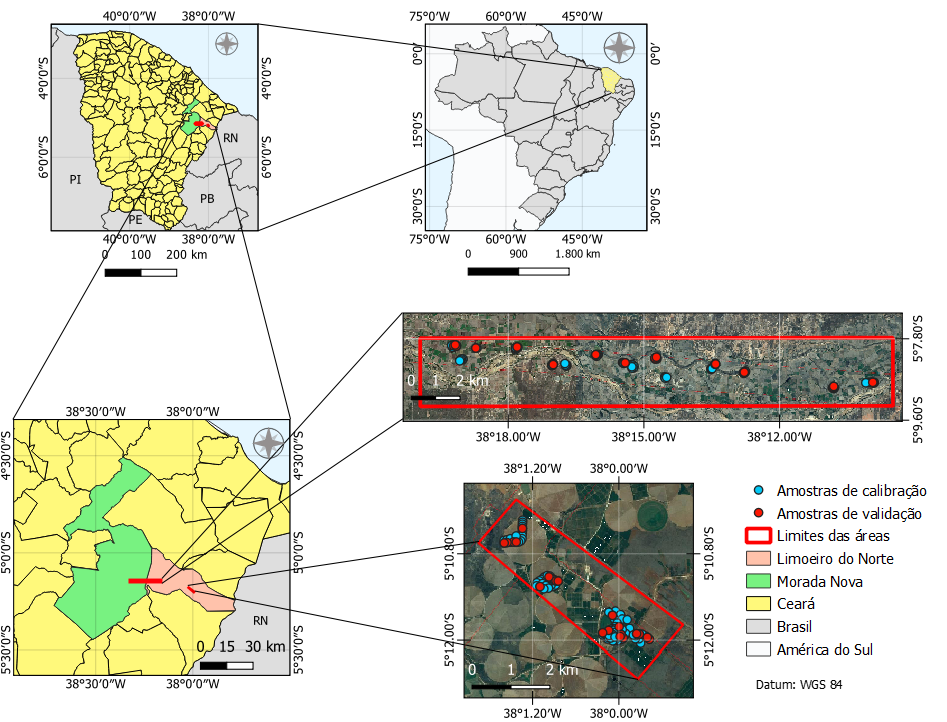 Perímetros irrigados de Morada Nova (A1) e de Limoeiro do Norte (A2), no Ceará.
A1: Neossolos Flúvicos com predomínio de areia; A2: Cambissolos, com predomínio de argila
183 amostras de solo (0-10 cm)
A1
A2
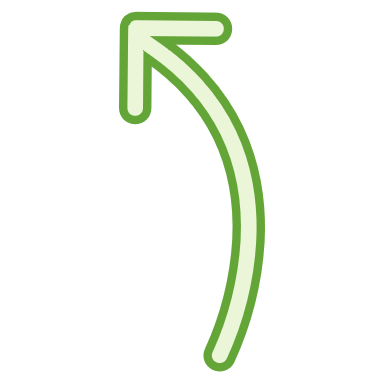 84 em A1 e 99 em A2
3.2 Determinação do Carbono Orgânico do Solo
Realizada em triplicata, através do procedimento de oxidação por via úmida.
Dicromato de potássio + H2SO4 [98%]
Titulação com sulfato ferroso amoniacal
Aquecimento em bloco digestor a 170°C (30 min)
Terra Fina Seca ao Ar + Maceração
Digestão
Maximização da digestão
Em que: A = % de COT com base no volume da solução gasto na titulação da amostra 
Vba = volume gasto na titulação do branco controle com aquecimento; 
Vbn = volume gasto na titulação do branco controle sem aquecimento;
Vam = Volume gasto na titulação da amostra;
3.3 Análise exploratória
Estatística descritiva do teor de COT nos dois perímetros: média, mediana, desvio, coeficiente de variação, variância dos dados.
Avaliação da normalidade pelos testes de Kolmogorov-Smirnov e Shapiro-Wilk (p-value a 5%).
Avaliação da distribuição dos pontos no espaço.
3.4 Análise geoestatística
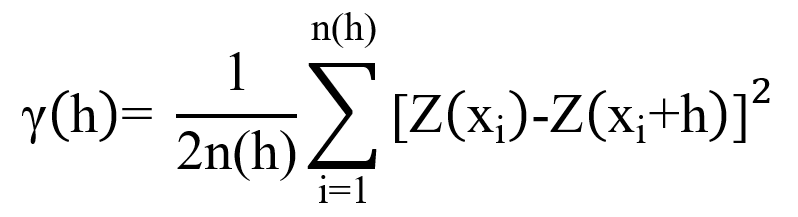 n(h): nº de pares em uma mesma distância h
Z(xi) e Z(xi + h) : valores do atributo nas posições xi e xi + h, respectivamente
Modelos de semivariogramas testados:
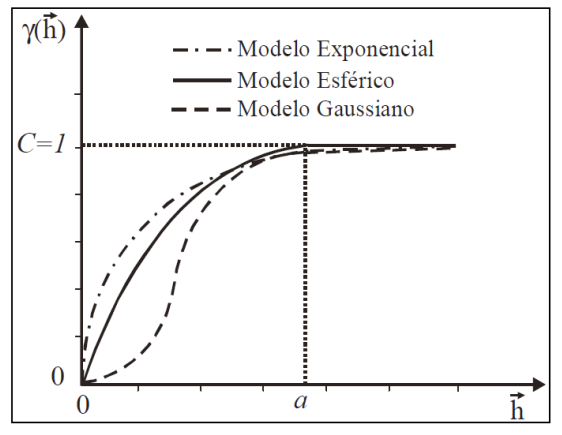 CAMARGO et al. (2004)
3.4.1 Krigagem Ordinária (KO)
Produção de mapas preditivos de COT em pontos não observados a partir daqueles já amostrados;
Atribuição de pesos a partir da covariância entre os dados espaciais, sob condição de que a somatória seja igual a 1.
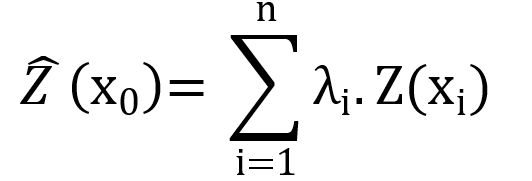 3.4.2 Krigagem Indicativa (KI)
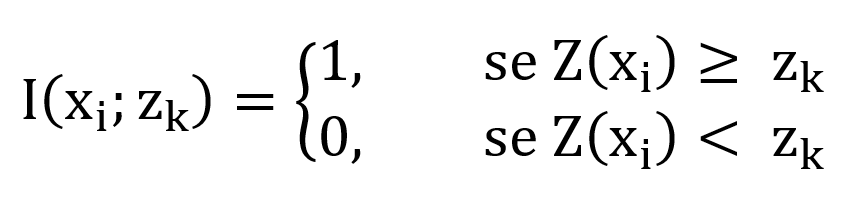 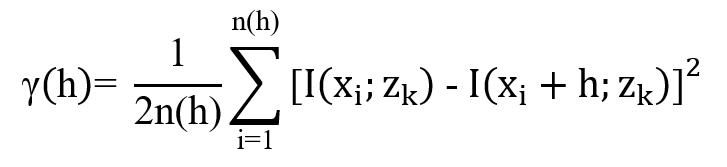 Testados diferentes modelos de semivariogramas para cada valor de corte com as variáveis indicativas (1 e 0)
Estimativa da probabilidade de ocorrência dos teores de COT em limiares específicos;
Cada amostra observada foi convertida em variável indicadora a partir de determinado limiar, gerando uma distribuição binária para o conjunto de dados.
3.4.2 Krigagem Indicativa
Estratégias de limiares de COT para cada área de estudo:
Baseada na função de distribuição acumulada
Baseada nos valores ao redor da mediana
3.5 Validação cruzada e teste dos modelos
Método leave-one-out foi utilizado após ajuste dos semivariogramas.
Os parâmetros dos semivariogramas ajustados foram aplicados em dados inéditos (20% do conjunto de dados) e o desempenho foi avaliado a partir das seguintes métricas: Erro Médio (ME), Erro Médio Absoluto (MAE), Raiz do Erro Quadrático Médio (RMSE)
Durante a validação foi realizada a observação e retirada de outliers.
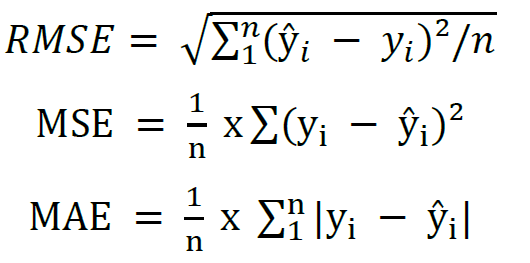 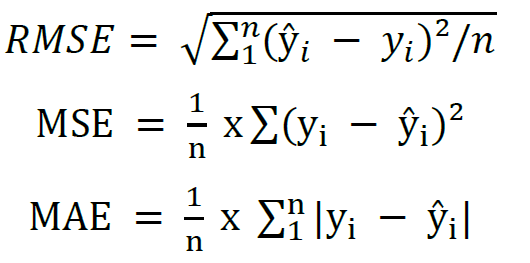 3.6 Análise espacial do padrão de COT
Foi aplicado um estimador Kernel adaptativo com correção de borda para avaliação da intensidade de ocorrência de COT (g/kg) para cada limiar utilizado na KI.
O procedimento serviu como resultado complementar a fim de melhorar a observação do comportamento espacial dos valores de corte nos perímetros de interesse.
3.7 Softwares
4. Resultados
4.1 Estatísticas descritivas sobre o teor de carbono orgânico no solo
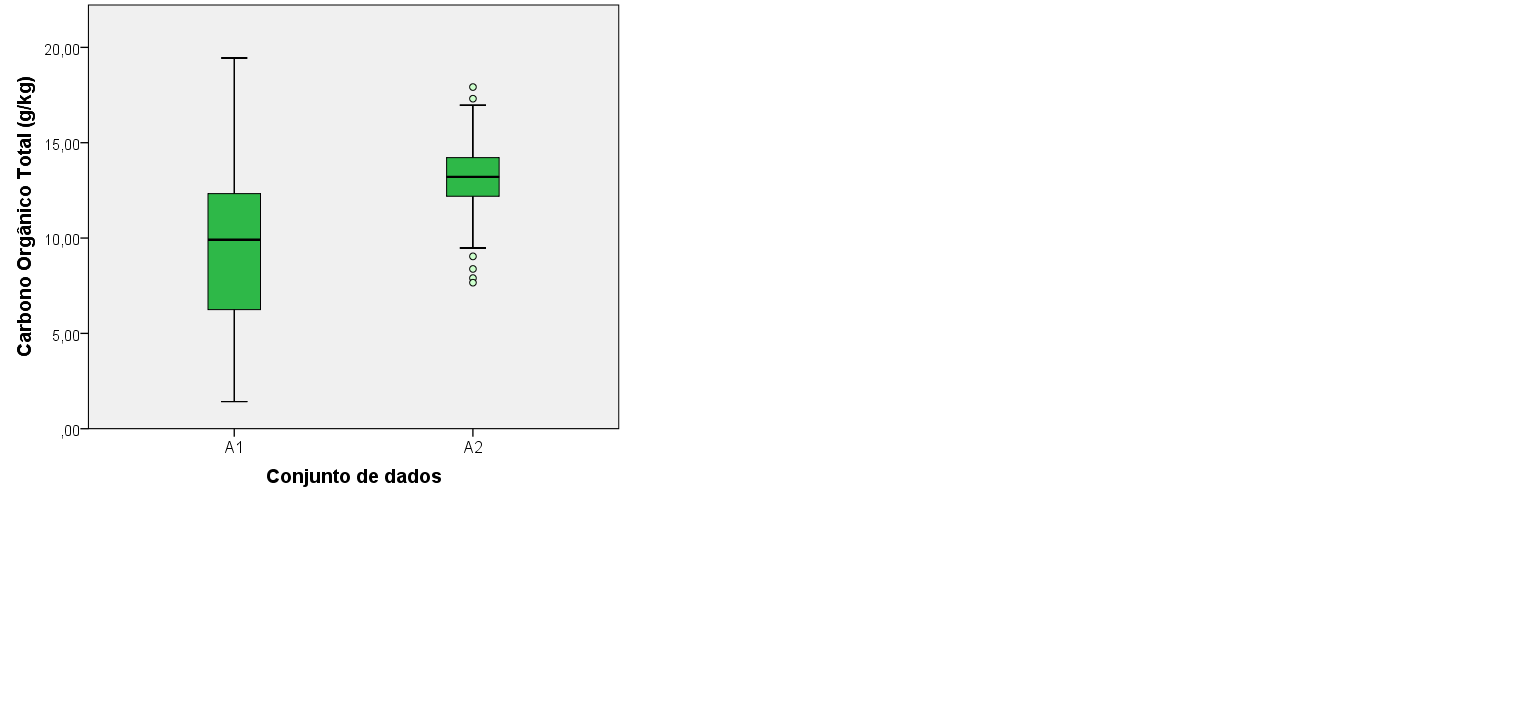 14.2
13.2
12.2
12.3
6.3
4.2 Normalidade dos dados
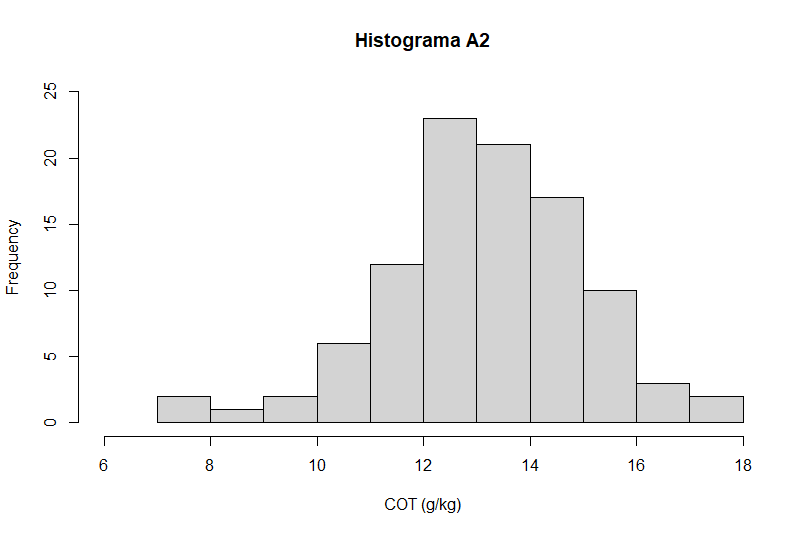 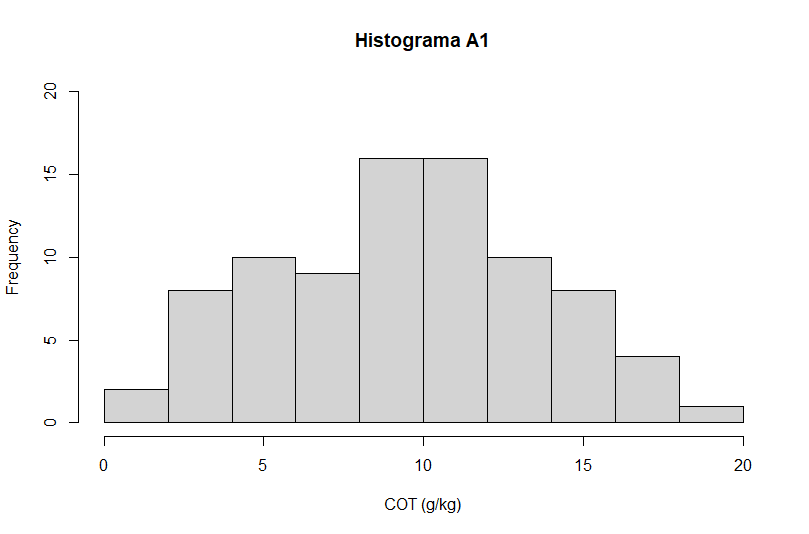 Distribuição simétrica (-1 < Ass. < 1)
4.3 Distribuição dos pontos de COT
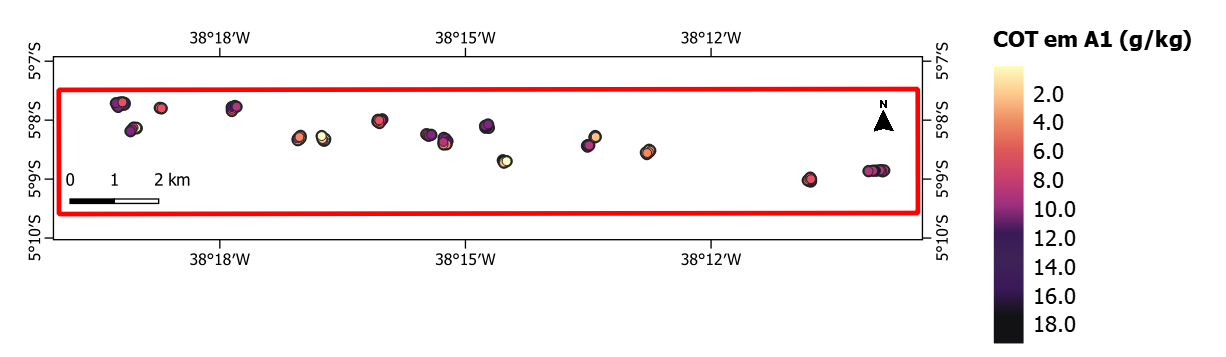 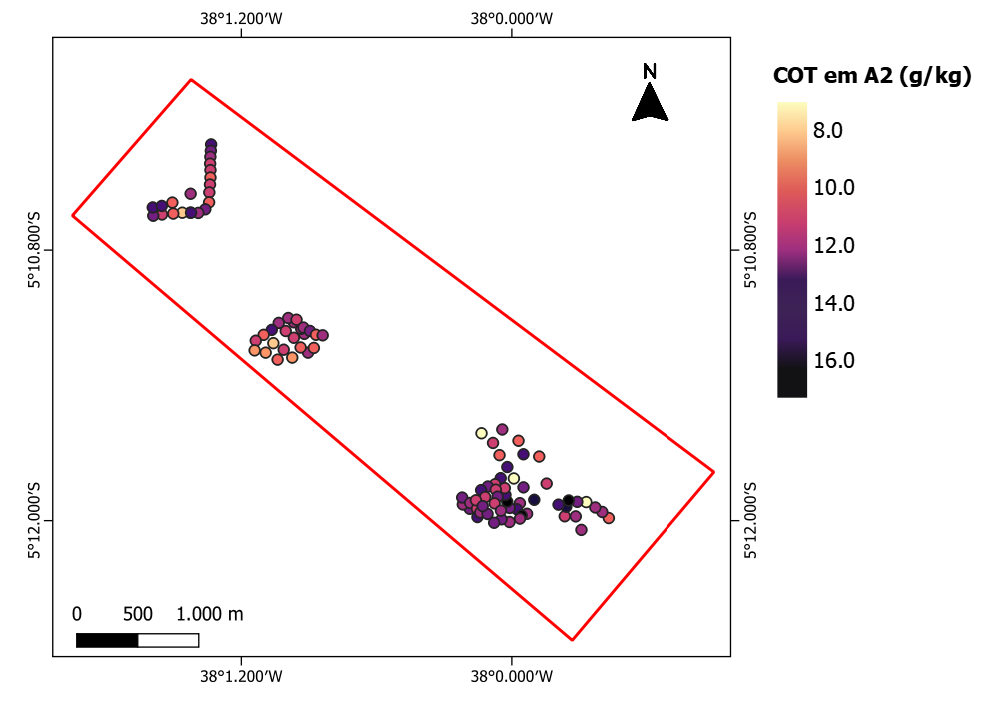 4.3 Krigagem Ordinária
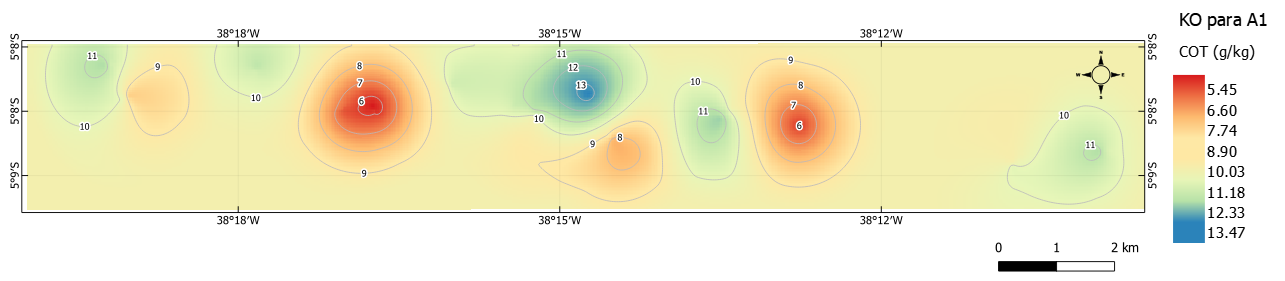 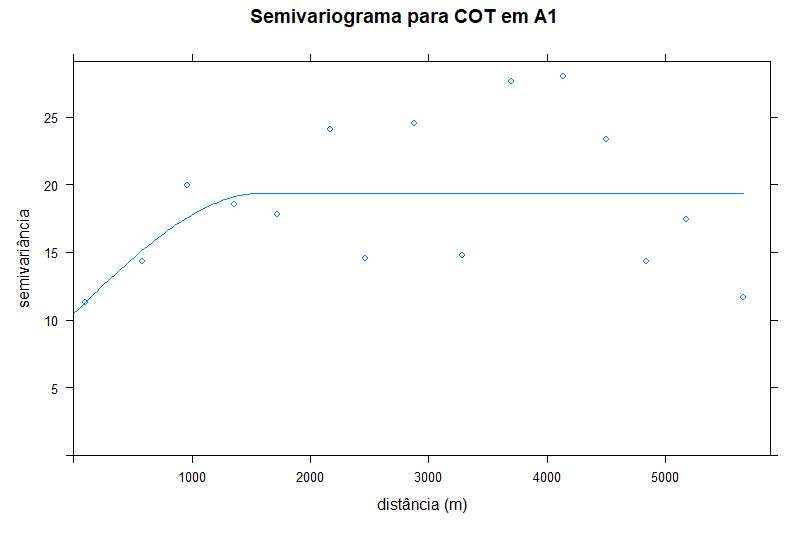 Modelo: Esférico
Efeito pepita (C0) = 10,464 
Patamar (C0 + C) = 19,355
Alcance = 1584,14 m
4.3 Krigagem Ordinária
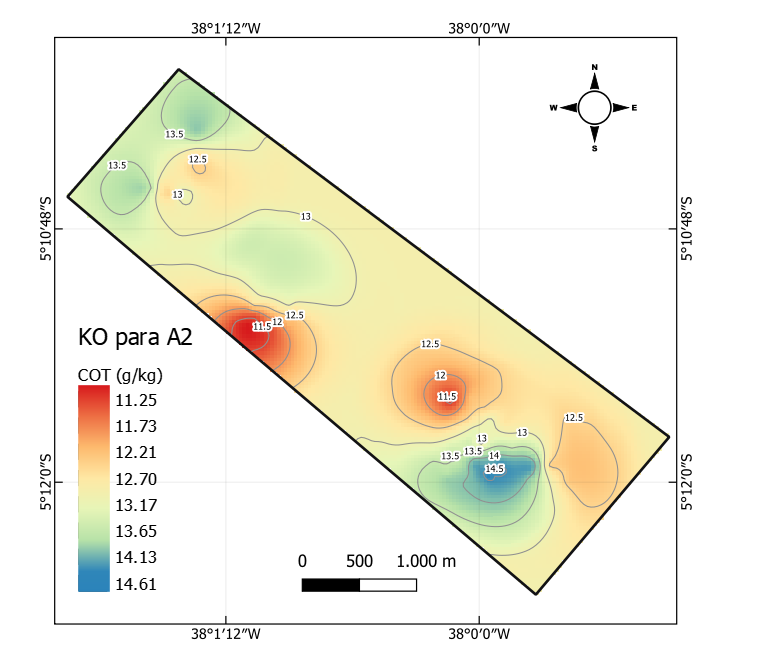 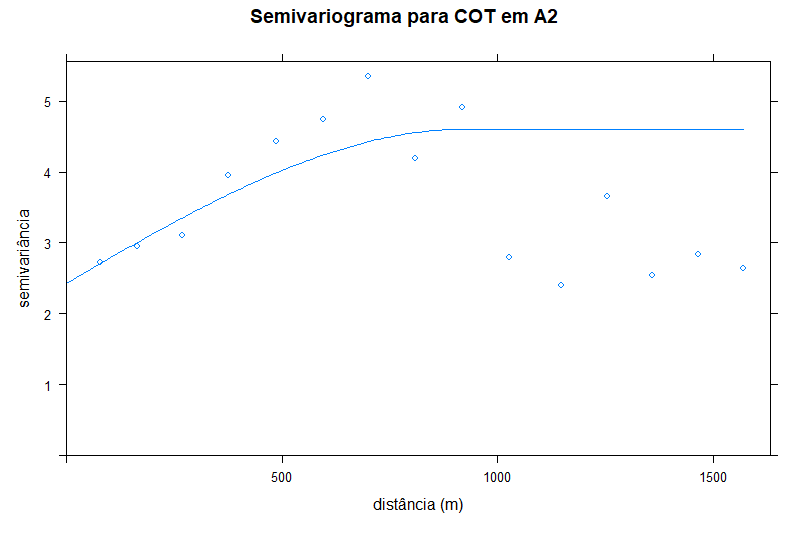 Modelo: Esférico
Efeito pepita (C0) = 2,431 
Patamar (C0 + C) = 4,604
Alcance = 926,5 m
4.4 Krigagem Indicativa
A1
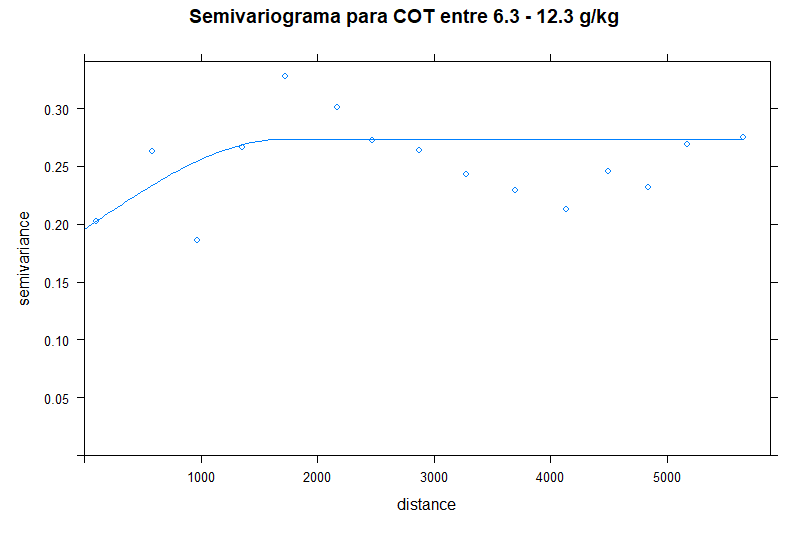 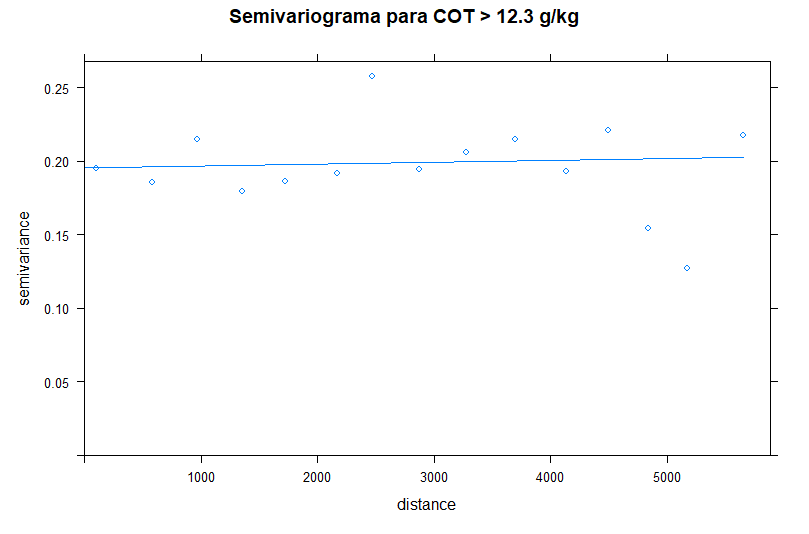 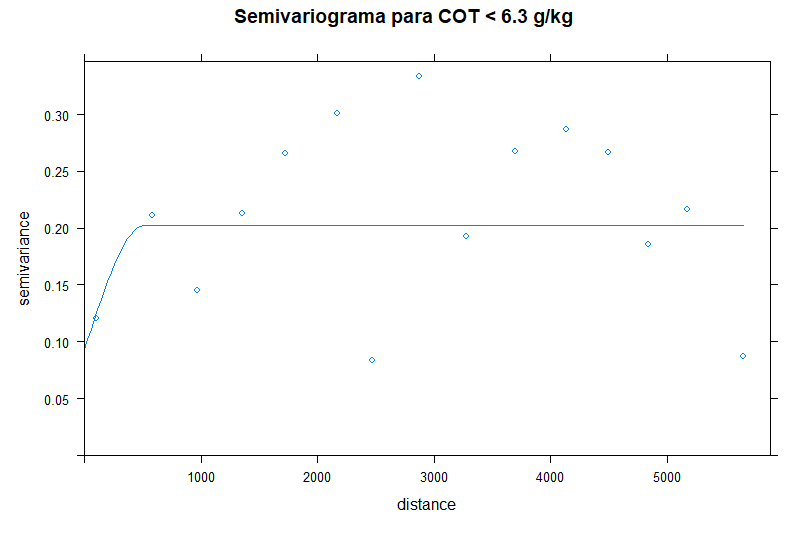 Modelo: Esférico
Efeito pepita (C0) = 0,195
Patamar (C0 + C) = 0,273
Alcance = 1714,02 m
Modelo: Esférico
Efeito pepita (C0) = 0,093 
Patamar (C0 + C) = 0,2025
Alcance = 516,4 m
Efeito pepita puro
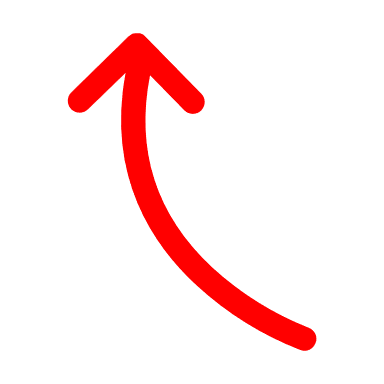 Independência espacial (distribuição casual e variabilidade não explicada)
4.4 Krigagem Indicativa
A1
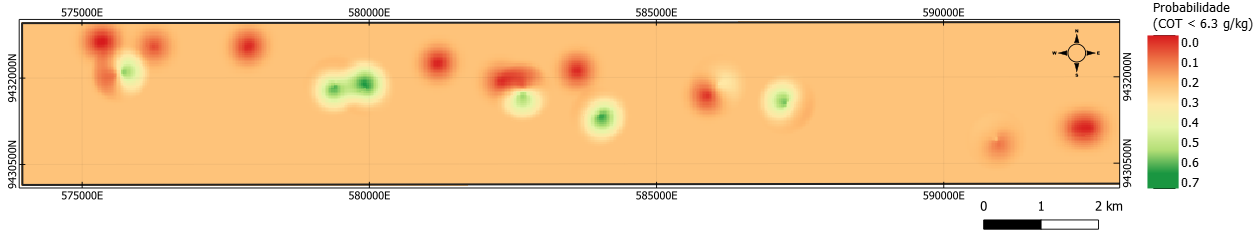 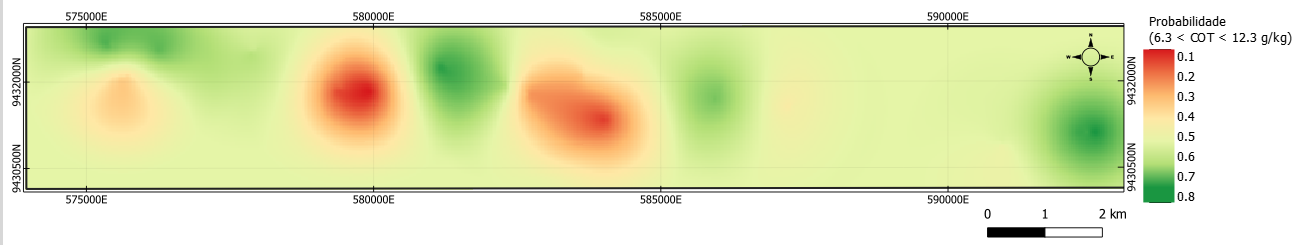 4.4 Krigagem Indicativa
A2
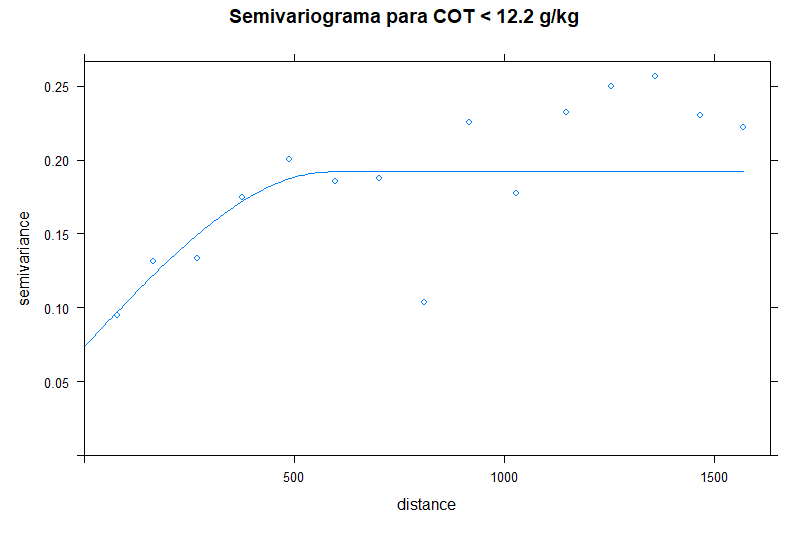 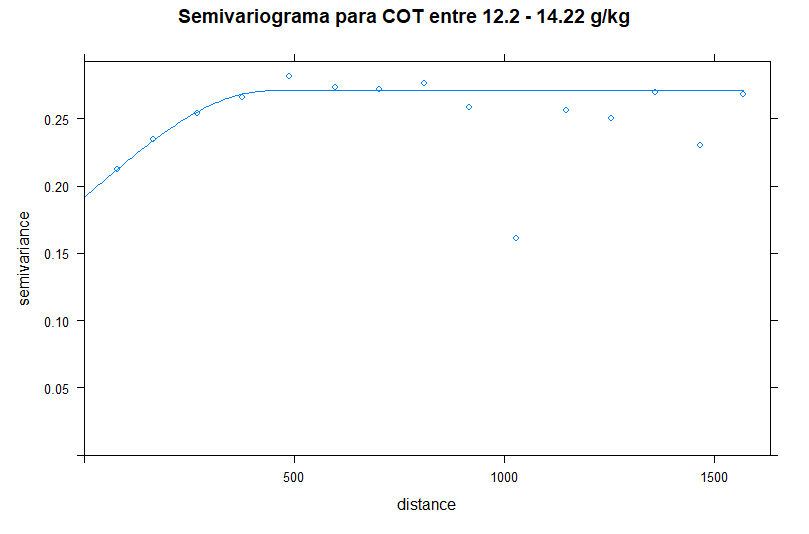 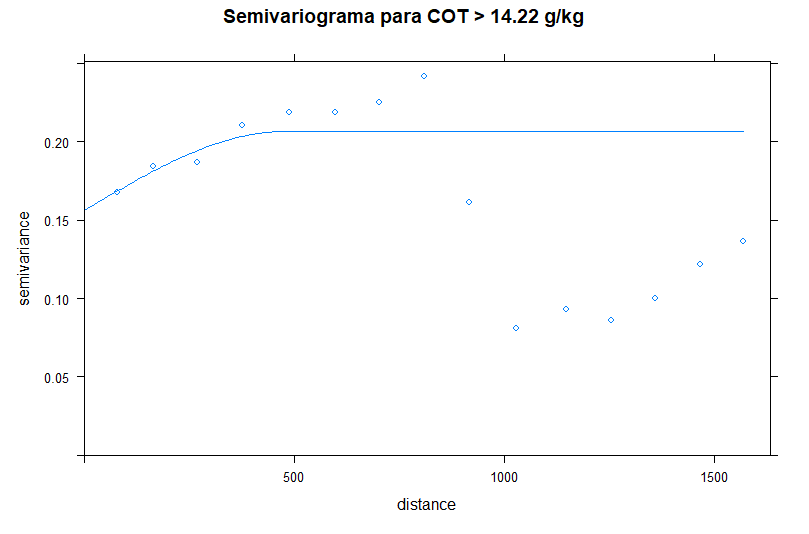 Modelo: Esférico
Efeito pepita (C0) = 0,1915 
Patamar (C0 + C) = 0,2705
Alcance = 439,9 m
Modelo: Esférico
Efeito pepita (C0) = 0,0736 
Patamar (C0 + C) = 0,1920
Alcance = 585,3 m
Modelo: Esférico
Efeito pepita (C0) = 0,1561 
Patamar (C0 + C) = 0,2062
Alcance = 473,9 m
4.4 Krigagem Indicativa
A2
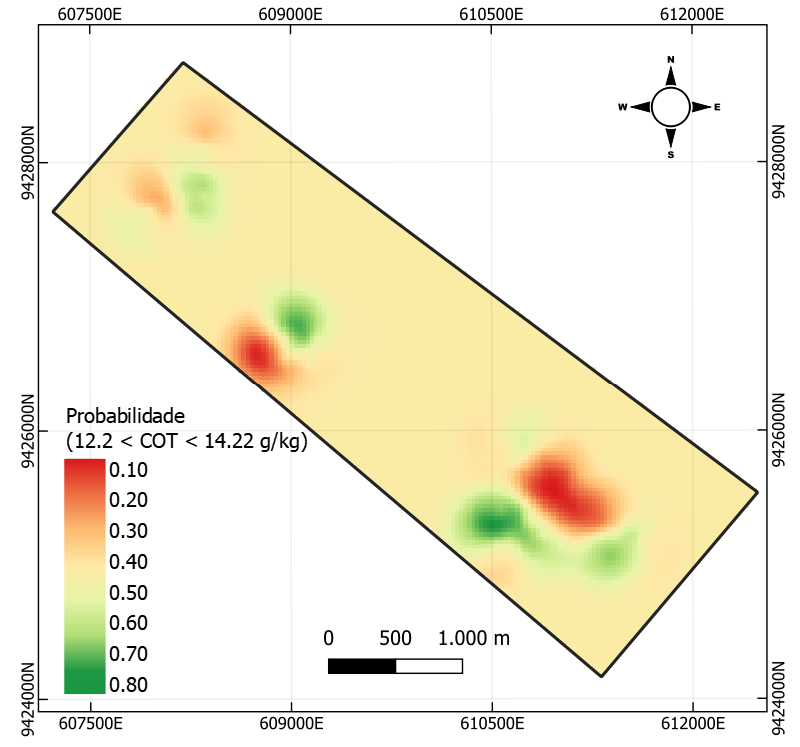 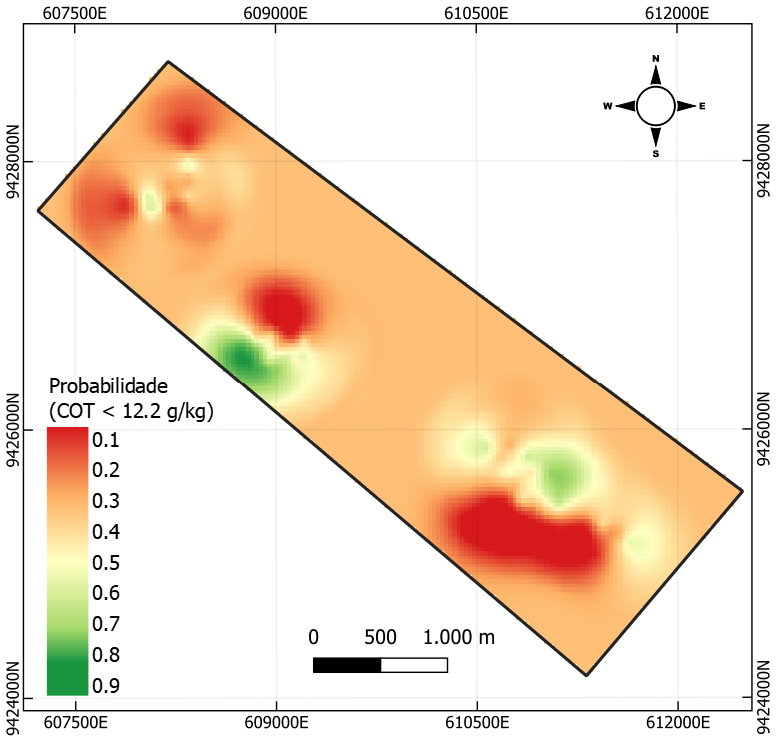 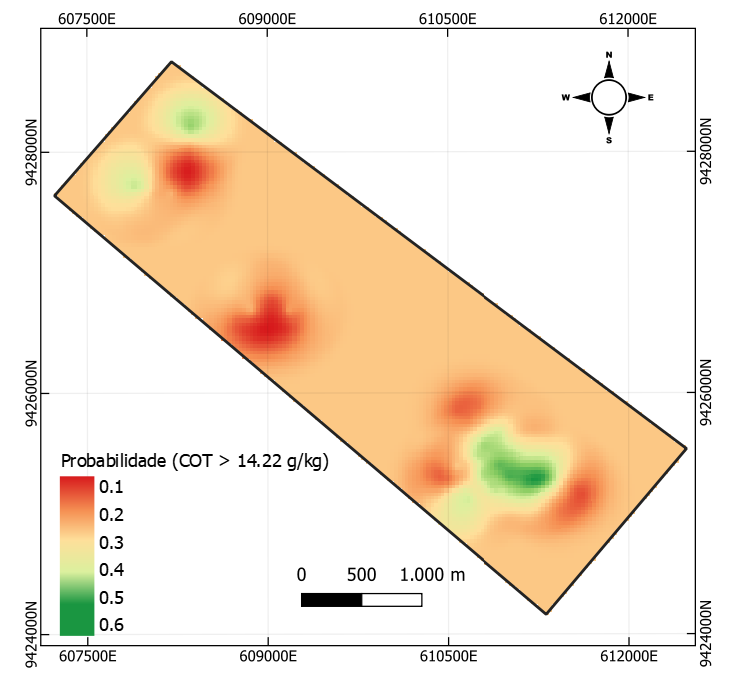 4.5 Análise espacial dos pontos amostrados
A1
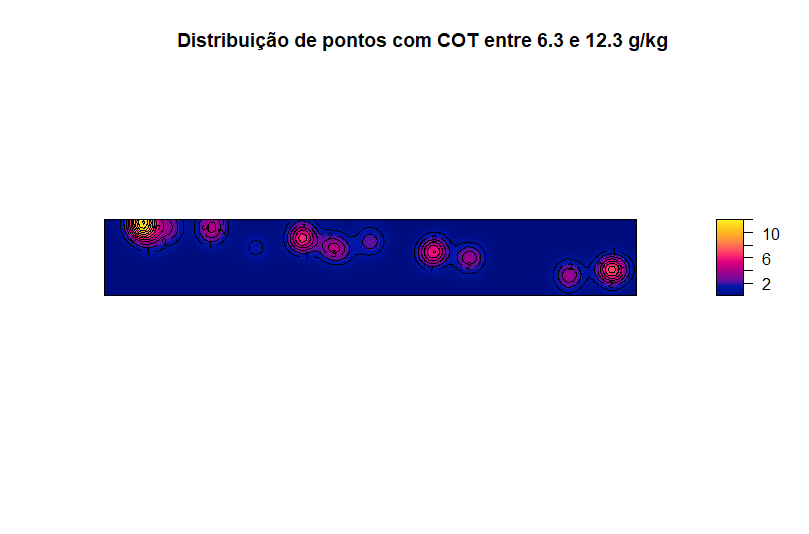 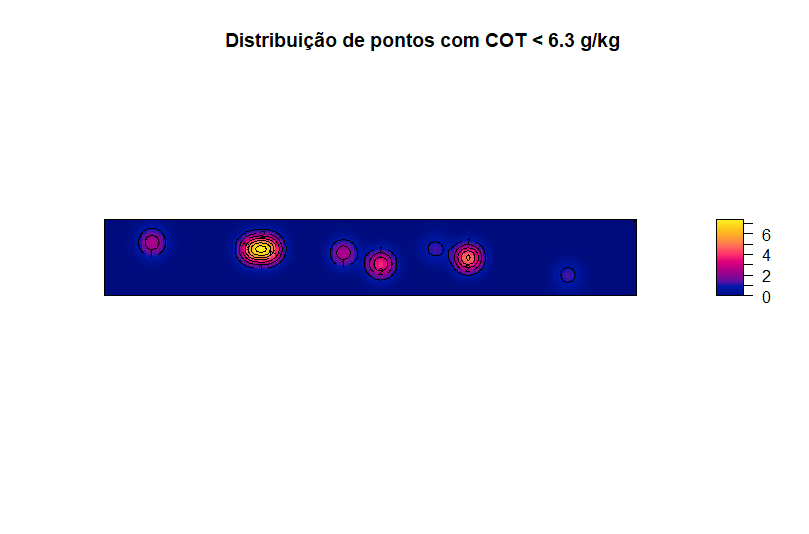 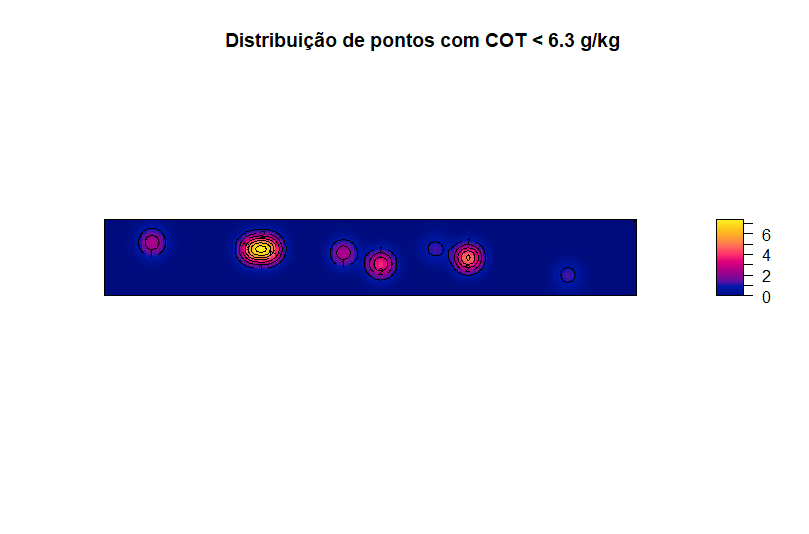 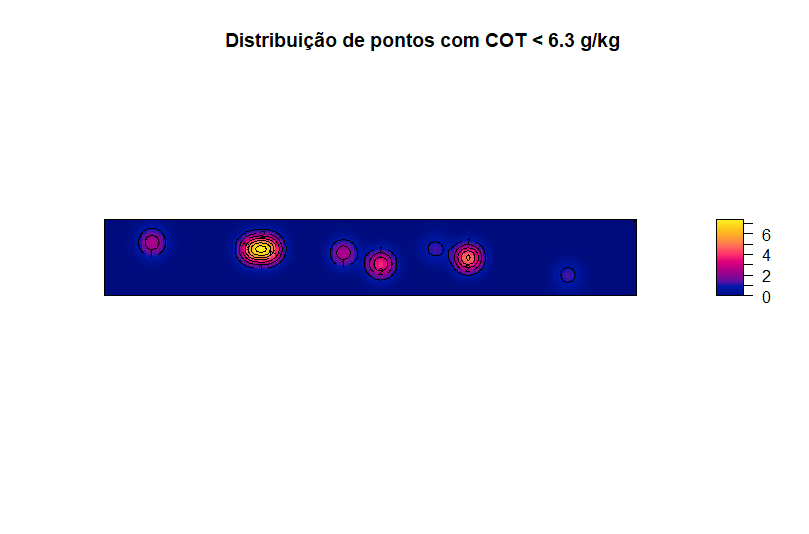 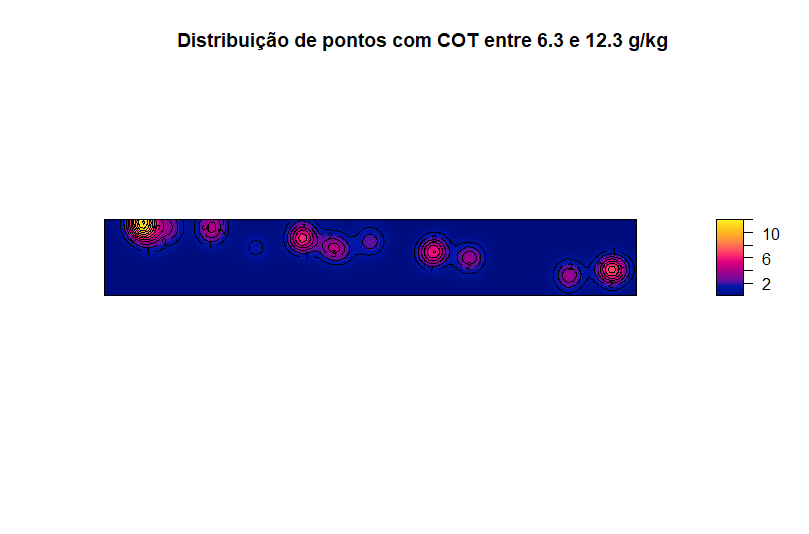 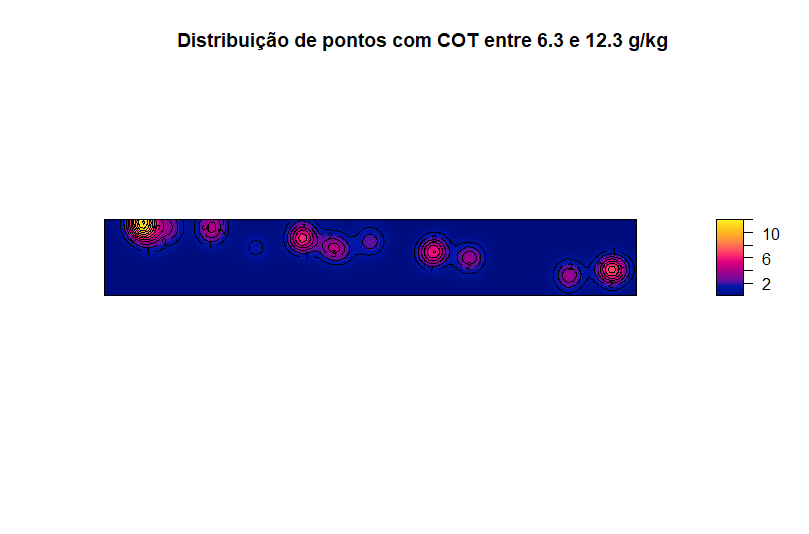 A2
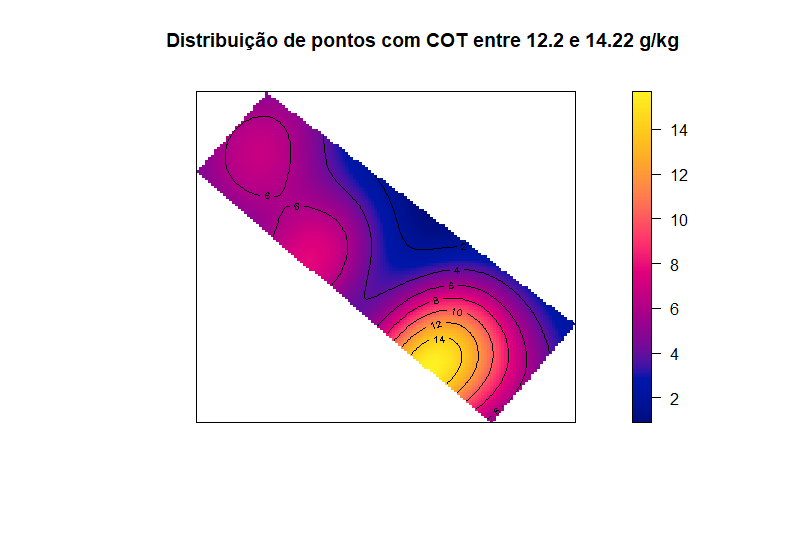 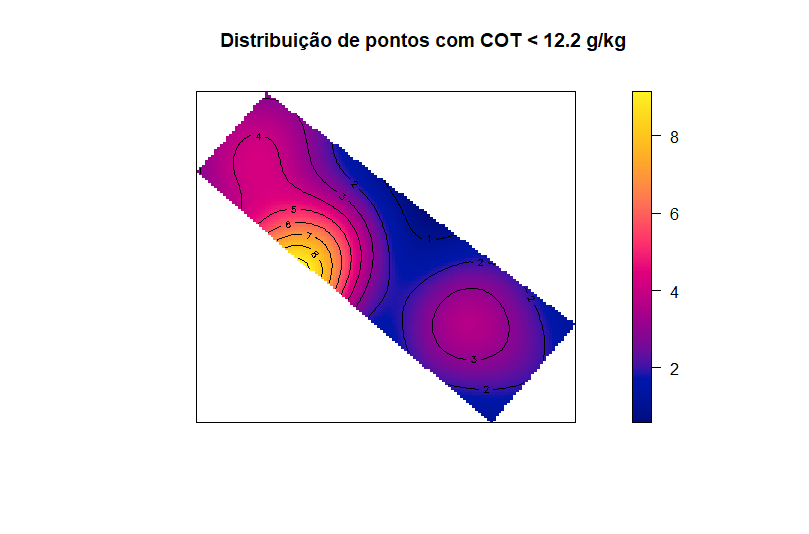 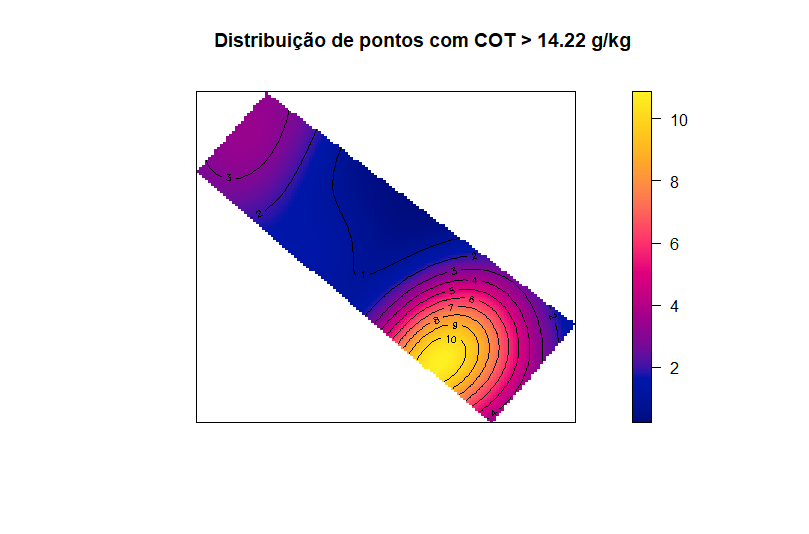 5. Conclusões
A Krigagem Ordinária se mostrou eficiente na estimativa de COT para as duas regiões com solos e variações diferentes dos elementos.
A Krigagem Indicativa apresentou resultados consistentes à ocorrência dos teores de COT observados em campo, refletindo sua capacidade de aplicação como técnica complementar à geoestatística linear.
Tanto a Krigagem Ordinária quanto a Krigagem Indicativa apresentaram melhores resultados na distribuição de COT em Cambissolos (A2) mais homogêneos para o elemento.
A intensidade da amostragem pode influenciar na resposta da Krigagem Indicativa, portanto, se faz necessário utilizar pontos de coleta com distribuição mais regular do que agrupada.